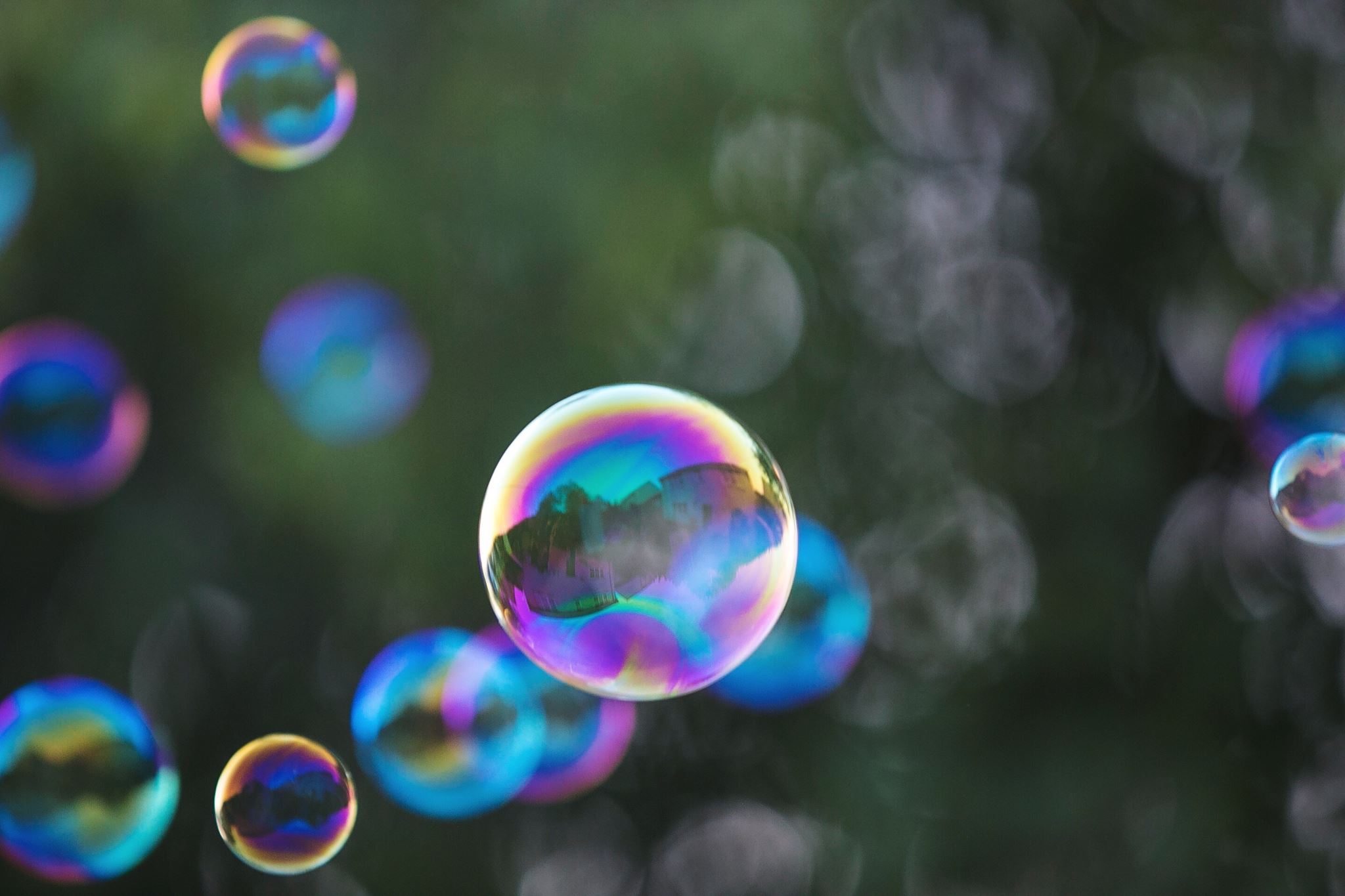 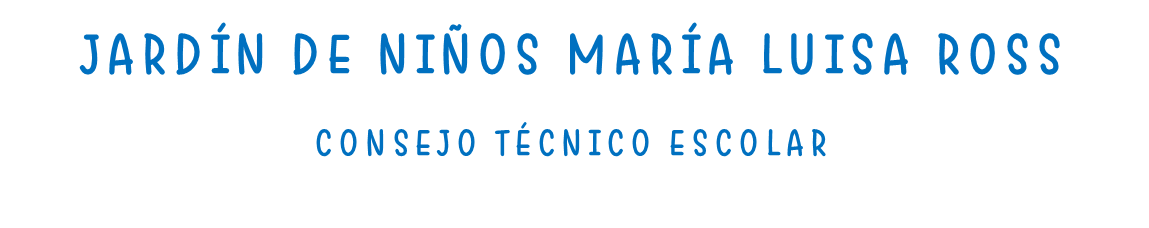 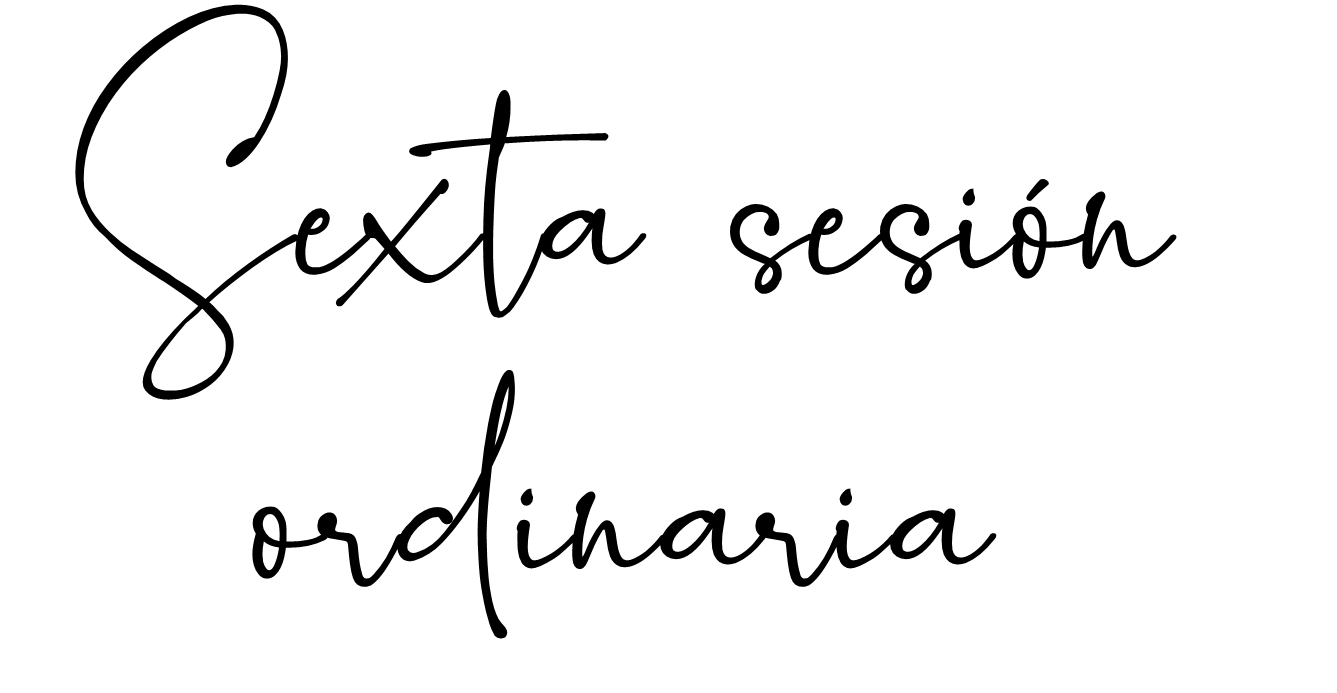 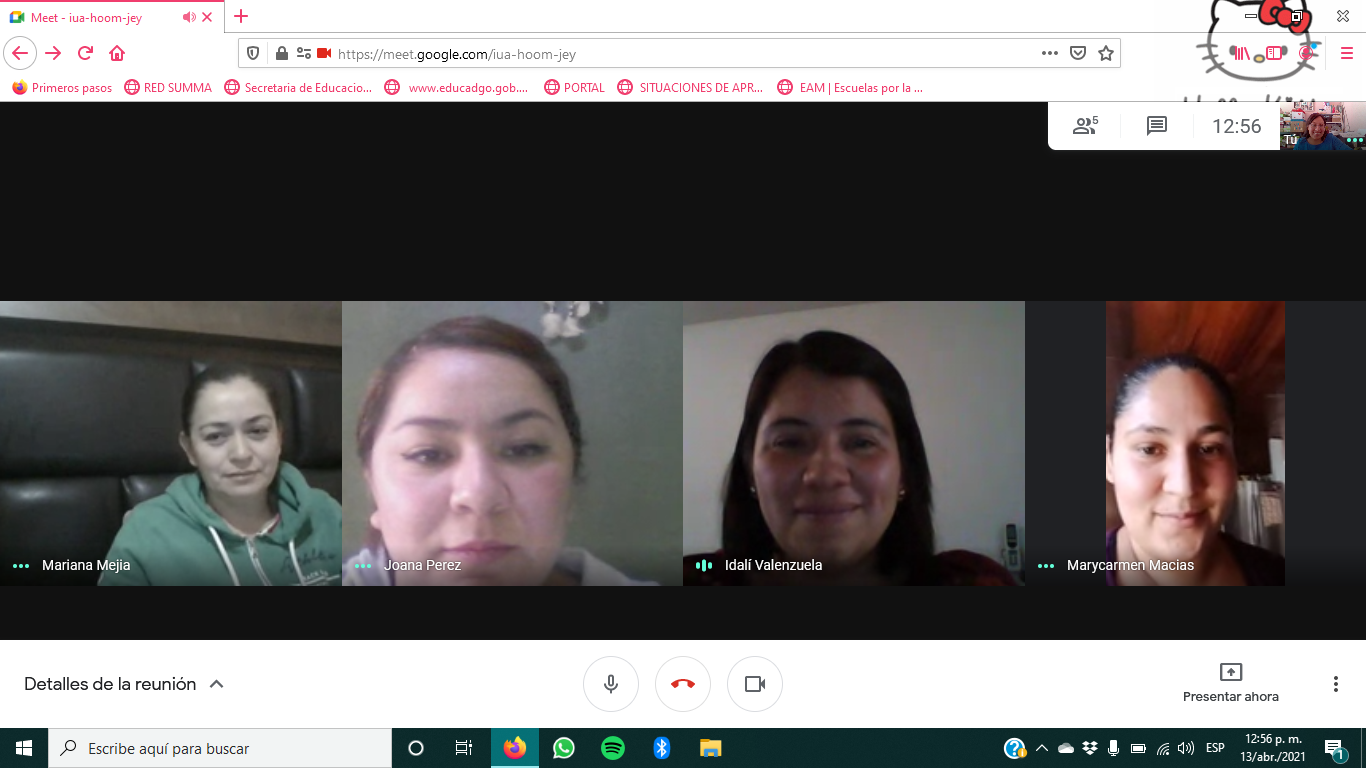 Picarle al botón según la información que desee obtener.
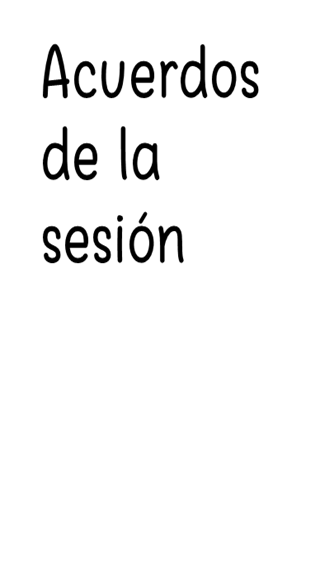 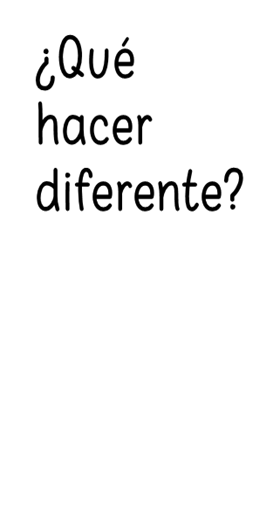 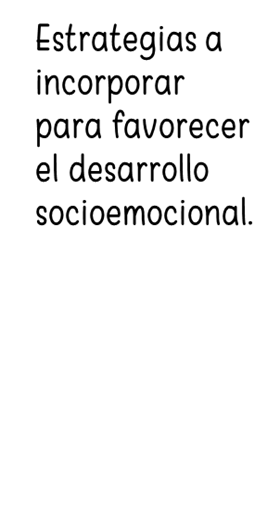 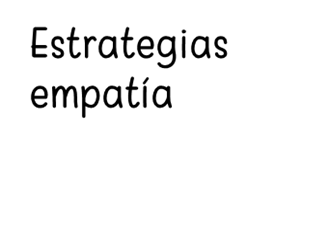 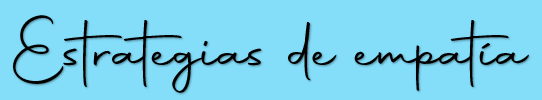 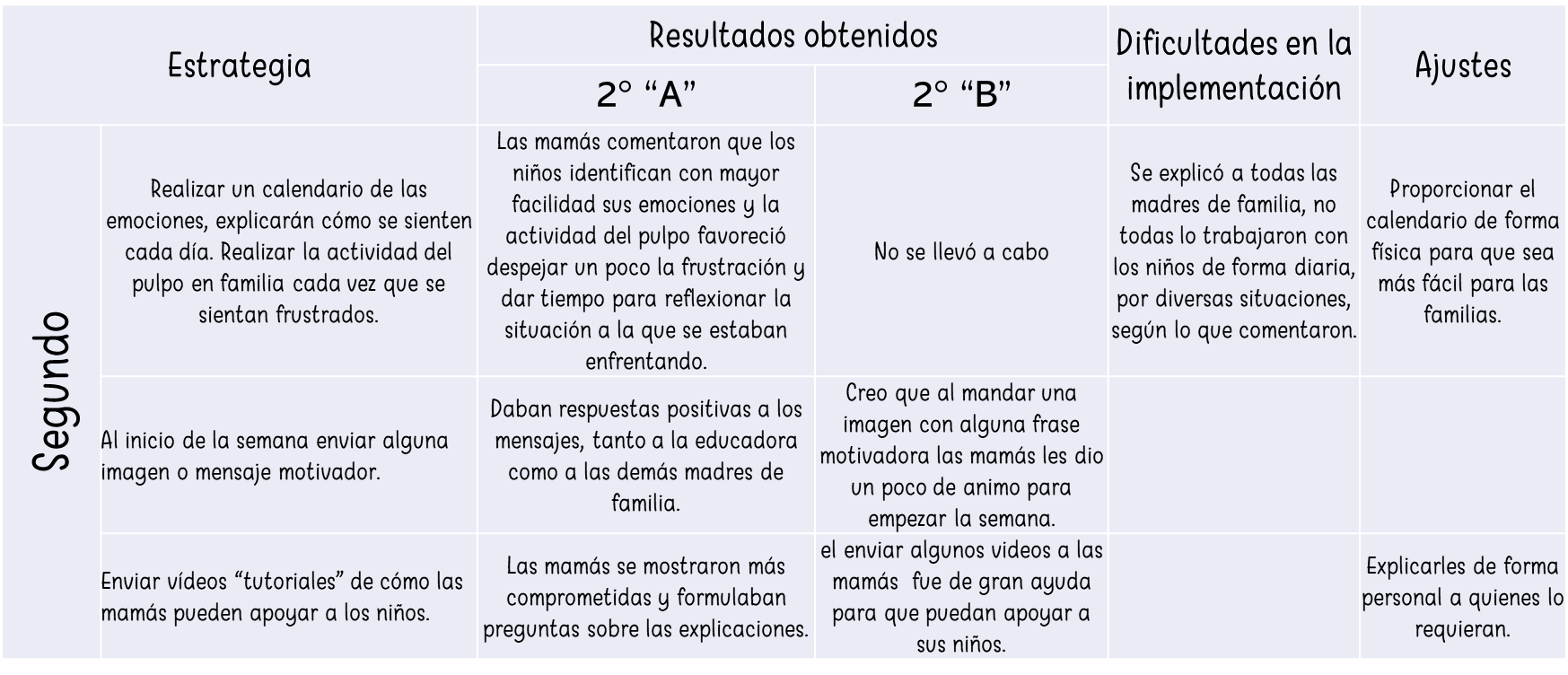 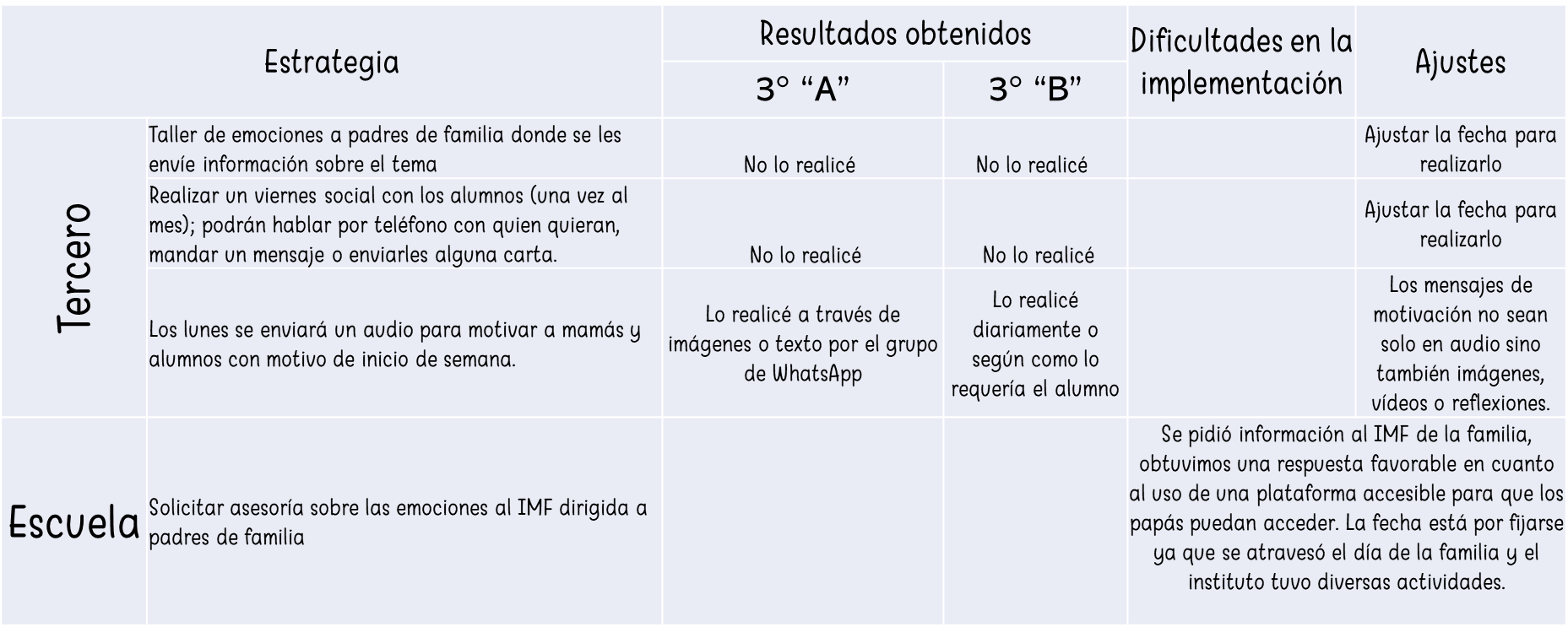 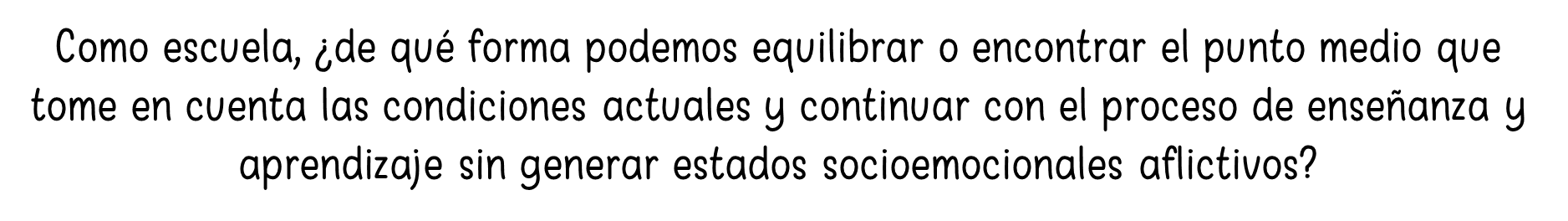 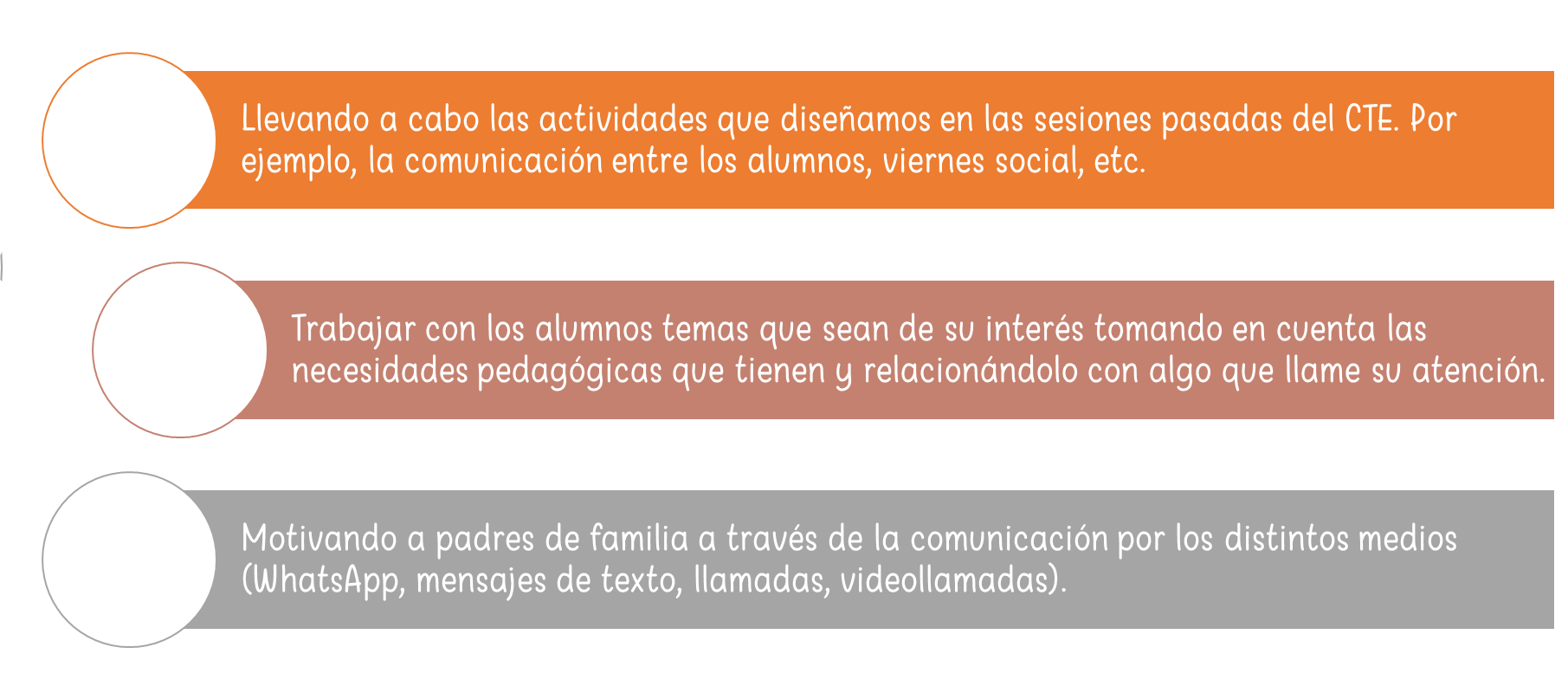 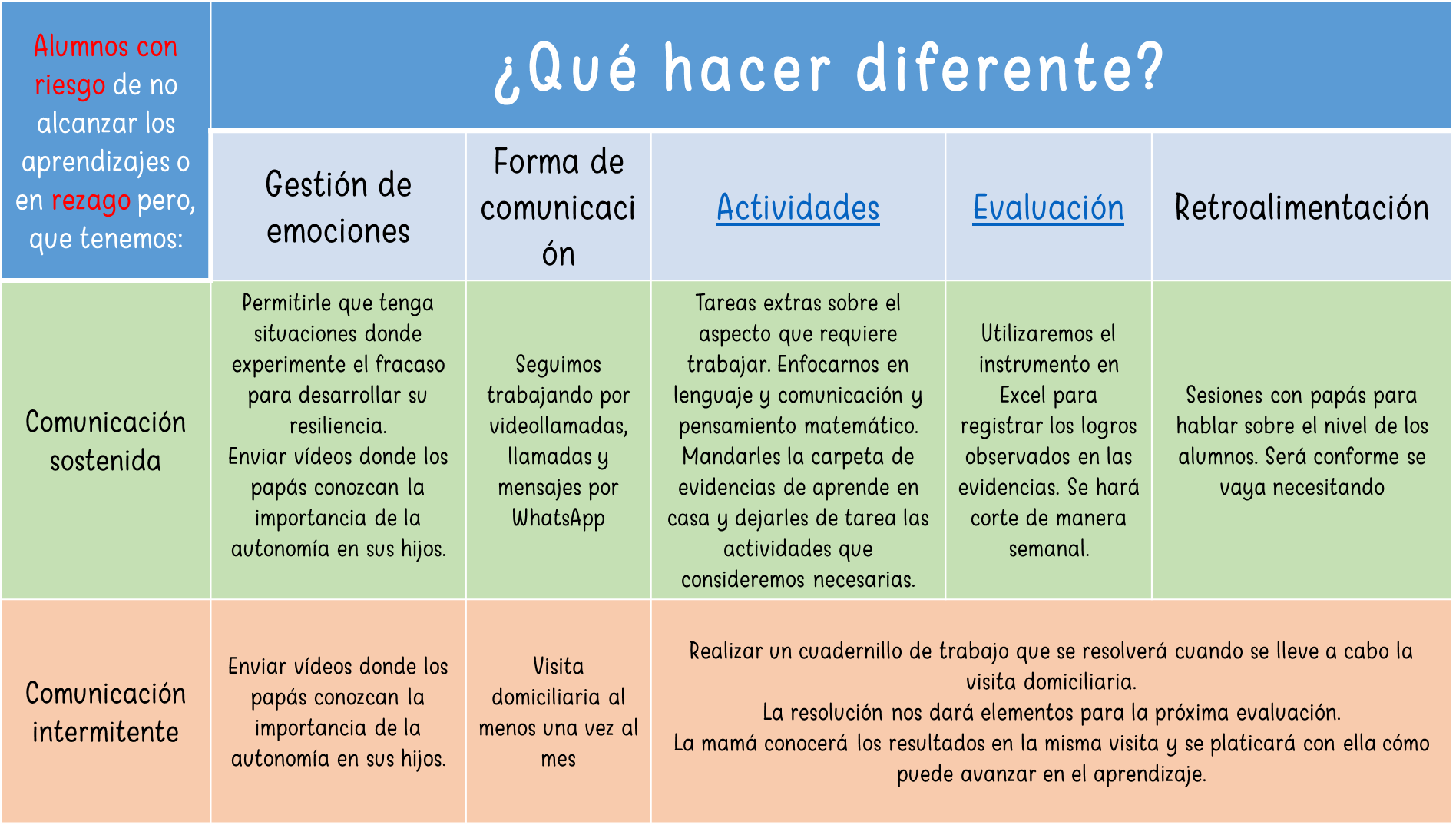